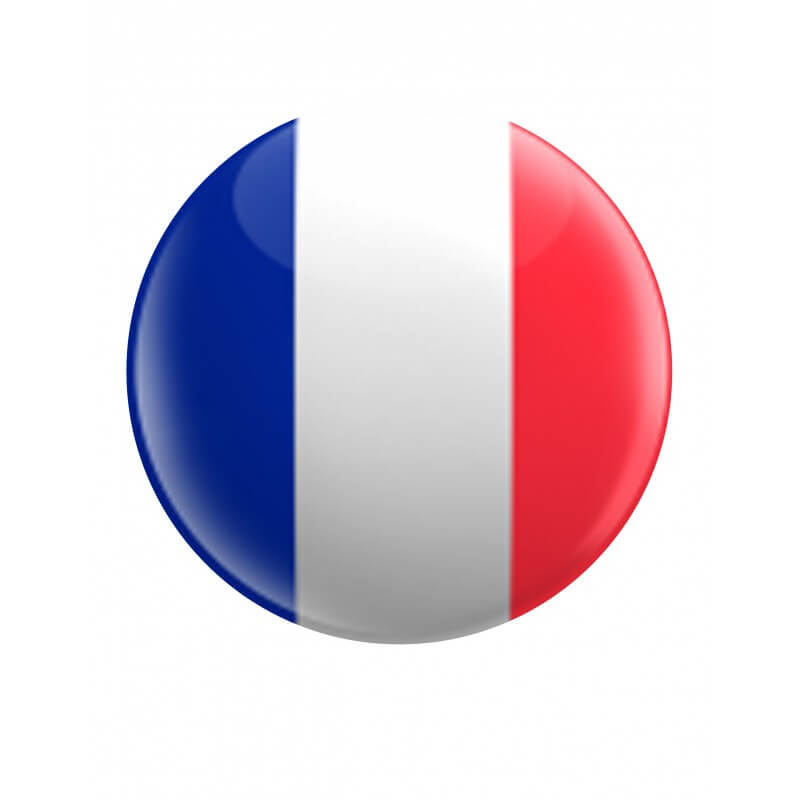 Français
9-sinf
Thème de la leçon: 
Qu’est-ce que vous voudriez plus tard?
Plan de la leçon
Quelle est votre attitude face aux décisions
Les concordance des temps dans le discours rapporté avec
“Il dit que”,
“Il a dit que”
Activités
Si vous voulez
Choisir une profession maintenant, il faut réflichir sérieusement à ce que vous aimeriez  faire plus tard. 
Il faut adresser à vos professeurs qui peuvent  vous donner des conceils pratiques et vous aider à choisir. 
Vous savez que vos parents et vos grands-parents  peuvent vous donner des conseils, mais la décision définitive doit être la vôtre.
Lisez et apprenez
.
Lisez le texte
N’oubliez pas que certains métiers offrent moins de débouchés que d’autres.
Le choix de votre future profession dépend de vos intérêts et de vos goûts. 
Si vous vous intéressez à la politique, à l’actualité, à l’information, alors vous pouvez  choisir la profession de journaliste.
Lisez le texte
Si vous aimez  la mode, alors vous pourrez  devenir styliste. 
Si vous vous intéressez au monde des animaux, alors vous pourrez choisir le métier de vétérinaire, ou celui de technicien zoo.
Lisez le texte
Et si vous aimer réparer les voitures, vous pourrez être mécanicien.
Mais tous d’abord, il faut faire de bonnes études.  Il faut choisir les matières qui vous seront utiles.  Il faut passer et réussir vos examens.
Lisez
Cet extrait du roman «La vallée des Héros», dans lequel l’auteur Alice Machado parle  aussi de l’avenir et répondez à la question: qui peut avoir une influence sur le choix de votre profession?
Mon  grand-père ne se trompait jamais, il ne le pouvait pas. Il avait beaucoup voyagé dans sa jeunesse, avait vécu aux Indes, Goa, sa deuxième patrie comme il l’appelait.
Je lui faisais une confiance infinie. Je voulais suivre son chemin... Une seule chose allait donc compter dans ma vie: devenir comme lui, un héros!
Page de grammaire
Parlement
Le mode du conditionnel présent
Observez et réflichissez
Excusez-moi, Madame! Je voudrait un renseignement, s’il    vous plaît. 
Oui, je t’écoute. Que veux-tu savoir?
J’aimerais savoir s’il y a des stages de formation le samedi soir? 
Bien sûr! Mais  tu devrais plutôt le faire pendant tes vacances scolaires scolaires. 
Qu’est-ce que tu voudrais faire comme stage?
Je désirerais faire  un stage d’informatique.
Parlement
Avez-vous compris?
Pour 
demander un conseil 
Donner un conseil
Exprimer un conseil poliment on utilise 
LE CONDITIONNEL
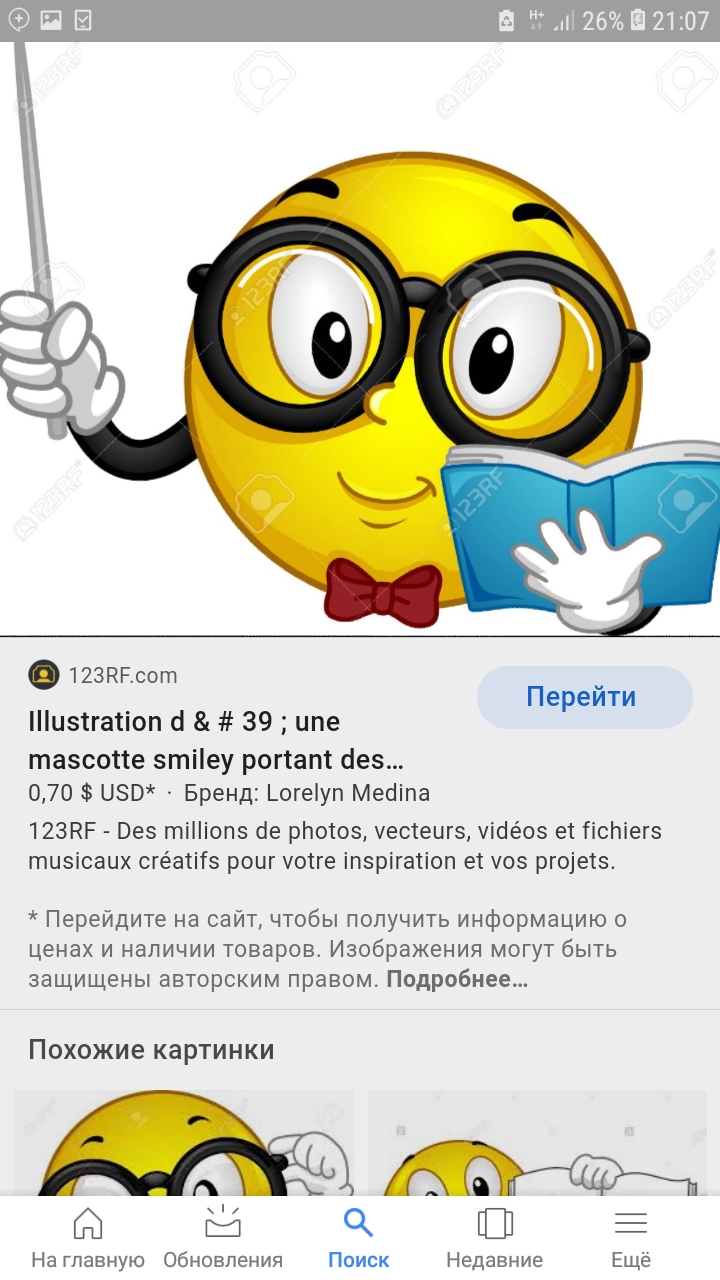 Règle
La formation du conditionnel présent:
	radical du futur + terminaison de l’imparfait
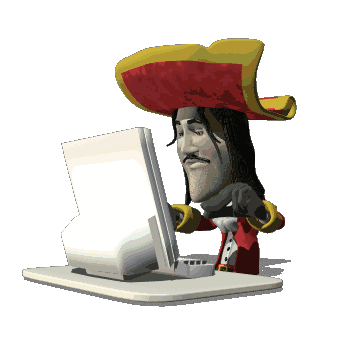 Le verbe Pouvoir
Je pourrais
Tu pourrais
Il, elle pourrait 
Nous pourrions
Vous pourriez
Ils, elles pourraient
Le verbe vouloir
Je voudrais
Tu voudrais
Il,elle voudrait
Nous voudrions
Vous voudriez 
Ils, elles voudraient
Faites attention!
On utilise aussi  le conditionnel pour «adoucir» une demande.
Regardez le reportage et discutez
Travaillez vous-même
Transformez ces phrases au conditionnel présent pour qu’elles soient plus polies. 
Je veux un renseignement.
Je ... un renseignement.
Vous voulez une information?
Vous ... une information?
J’appelle un taxi pour vous.
J’... un taxi pour vous.
Merci pour votre attention!!!